图示01
1
2
3
单击此处添加文字
单击此处添加文字
单击此处添加文字
单击此处添加文字
单击此处添加文字
单击此处添加文字
单击此处添加文字
单击此处添加文字
单击此处添加文字
图示02
1
2
单击此处添加文字内容
单击此处添加文字内容
单击此处添加文字内容
单击此处添加文字内容
单击此处添加文字内容
单击此处添加文字内容
标题文字内容
标题文字内容
标题文字内容
标题文字内容
此处添加
文字内容
3
4
单击此处添加文字内容
单击此处添加文字内容
单击此处添加文字内容
单击此处添加文字内容
单击此处添加文字内容
单击此处添加文字内容
标题文字内容
标题文字内容
标题文字内容
标题文字内容
图示03
标题文字内容
单击此处添加文字内容
单击此处添加文字内容
单击此处添加文字内容
单击添加文字内容
单击此处添加文字内容
标题文字内容
单击此处添加文字内容
单击此处添加文字内容
单击此处添加文字内容
单击添加文字内容
单击此处添加文字内容
图示04
标题
文字内容
单击此处添加文字内容
单击此处添加文字内容
单击此处添加文字内容
单击此处添加文字内容
单击此处添加文字内容
单击此处添加文字内容
单击此处添加文字内容
单击此处添加文字内容
单击此处添加文字内容
单击此处添加文字内容
单击此处添加文字内容
单击此处添加文字内容
标题文字内容
标题文字内容
标题文字内容
标题文字内容
图示05
此处添加标题文字内容信息
单击此处添加文字
单击此处添加段落文字内容
单击此处添加段落文字内容
单击此处添加段落文字内容
单击此处添加文字
单击此处添加段落文字内容
单击此处添加段落文字内容
单击此处添加段落文字内容
图示06
此处添加
标题文字
单击此处添加段落文字内容单击此处添加段落文字内容
单击此处添加段落文字内容单击此处添加段落文字内容
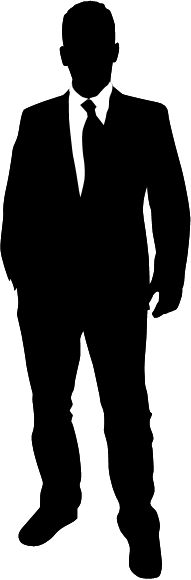 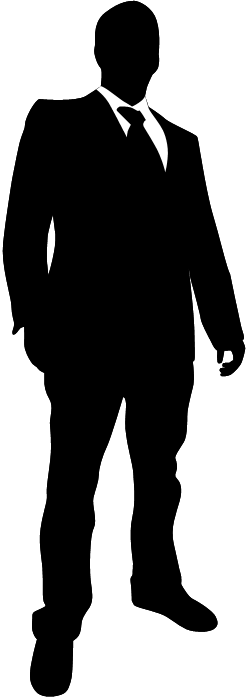 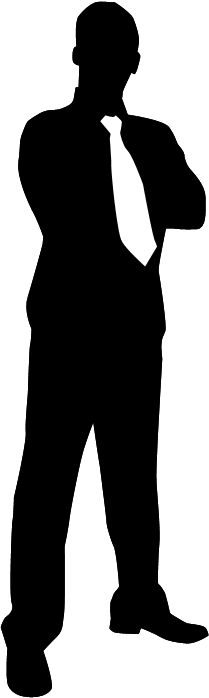 添加文字
添加文字
添加文字
单击添加文字
单击添加文字
单击添加文字
单击添加文字
单击添加文字
单击添加文字
单击此处添加段落文字内容
单击此处添加段落文字内容
单击此处添加段落文字内容
单击此处添加段落文字内容
单击此处添加段落文字内容
单击此处添加段落文字内容
单击此处添加段落文字内容
单击此处添加段落文字内容
单击此处添加段落文字内容
图示07
此处添加标题文字内容信息
单击此处添加标题文字
单击此处添加段落文字内容
单击此处添加段落文字内容
单击此处添加段落文字内容
单击此处添加标题文字
单击此处添加段落文字内容
单击此处添加段落文字内容
单击此处添加段落文字内容
图示08
此处添加标题文字内容信息
单击此处添加文字内容
单击此处添加文字内容
单击此处添加文字
单击此处添加文字内容
单击此处添加文字内容
单击此处添加文字内容
单击此处添加文字内容  
单击此处添加文字内容
单击此处添加文字内容
单击此处添加文字内容
单击添加文字内容
单击添加文字内容
单击添加标题文字
单击添加标题文字
4
图示09
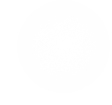 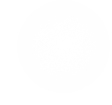 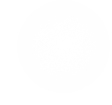 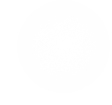 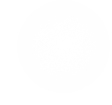 90%
75%
60%
40%
25%
单击此处添加文字内容
单击此处添加文字内容
单击此处添加文字
单击添加文字
添加文字
图示10
单击此处添加标题文字
单击此处添加段落文字内容
单击此处添加段落文字内容
单击此处添加标题文字
单击此处添加段落文字内容
单击此处添加段落文字内容
单击此处添加段落文字内容
单击此处添加标题文字
单击此处添加段落文字内容
单击此处添加段落文字内容
单击此处添加段落文字内容
图示11
单击添加目录内容
单击添加目录内容
单击添加目录内容
单击添加目录内容
单击添加目录内容
图示12
单击此处添加标题文字
单击此处添加段落文字内容    单击此处添加段落文字内容
单击此处添加段落文字内容    单击此处添加段落文字内容
1
文字
内容
文字
内容
文字内容
文字
内容
文字
内容
2
4
3
5
单击此处添加标题文字
单击此处添加段落文字内容    单击此处添加段落文字内容
单击此处添加段落文字内容    单击此处添加段落文字内容
图示13
文字内容
单击此处添加段落文字内容    单击此处添加段落文字内容
单击此处添加段落文字内容    单击此处添加段落文字内容
文字内容
文字内容
文字内容
图示14
此处添加标题文字内容信息
单击此处添加文字内容
单击此处添加文字内容
单击此处添加文字内容
添加文字
添加文字
添加文字
添加标题文字
标题文字内容
单击此处添加标题文字
单击此处添加文字内容   
单击此处添加文字内容
单击此处添加文字内容
单击此处添
加标题文字
图示15
此处添加标题文字内容
单击此处添加文字内容  单击此处添加文字内容  
单击此处添加文字内容  单击此处添加文字内容
单击此处添加文字内容  单击此处添加文字内容  
单击此处添加文字内容
第 15 页
图示16
单击此处添加文字内容  单击此处添加文字内容
单击此处添加文字内容  单击此处添加文字内容
此处添加标题文字内容
单击此处
添加文字
单击此处
添加文字
单击此处添加文字内容  单击此处添加文字内容  单击此处添加文字内容
单击此处添加文字内容  单击此处添加文字内容  单击此处添加文字内容
单击此处添加文字内容  单击此处添加文字内容
单击此处添加文字内容  单击此处添加文字内容
世界地图
取消编组后，可对地图进行任意的拆分
下次将更新中国可拆分地图
交通工具图标
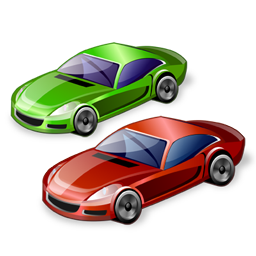 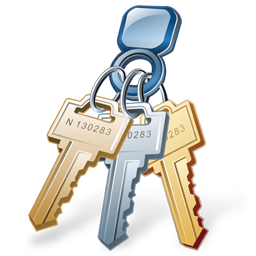 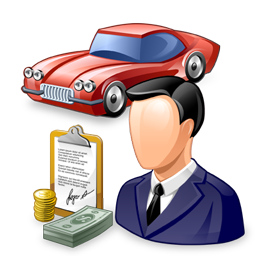 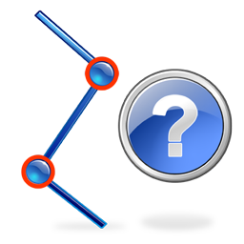 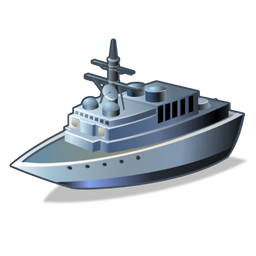 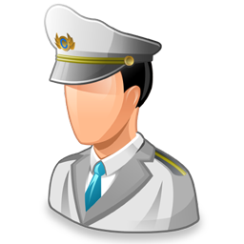 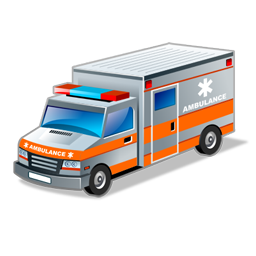 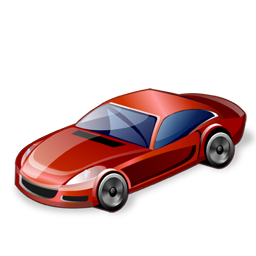 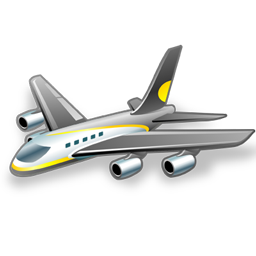 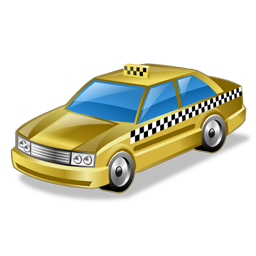 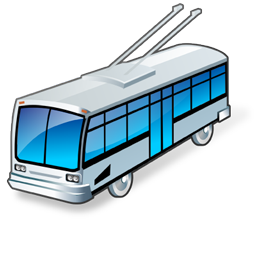 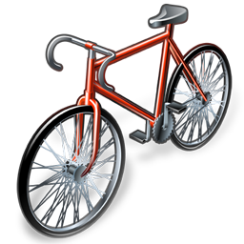 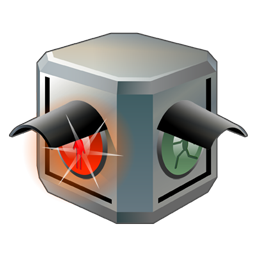 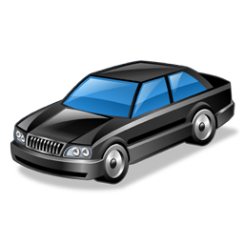 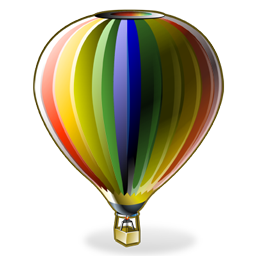 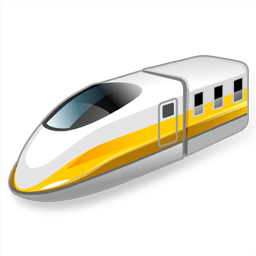 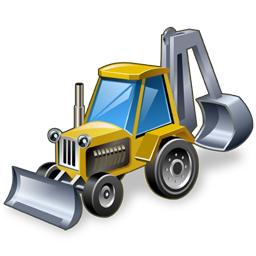 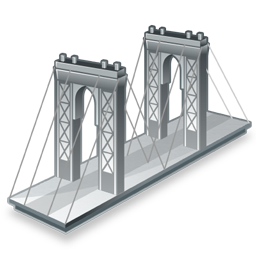 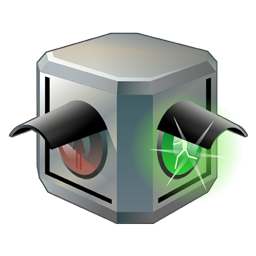 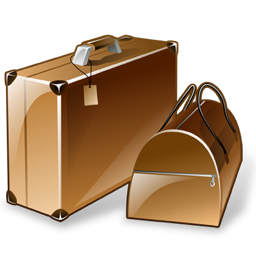 本内容版权：mygraphics
商务人物剪影
blog.sina.com.cn/wxppt